О проведении всероссийских проверочных работ 
 в 2024 году
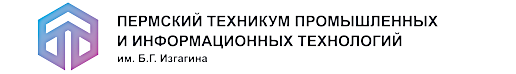 График проведения всероссийских проверочных работ  2024 года
Профильные предметы, выбранные ОО
Даты сдачи профильных предметов
Даты проверки метапредметных знаний
Группы участвующие в ВПР 2024
Подготовка к всероссийским проверочным работам
Размещение бланков: Временная/Попова/ВПР 2024/ГРУППЫ
Образцы проверочных работ
C образцами проверочных работ ВПР СПО 2024 можно ознакомиться 
на официальном сайте ФГБУ ФИОКО
https://fioco.ru/vpr_spo
С образцами проверочной работы с оценкой метапредметных результатов обучения (Метапредмет) с использованием компьютера 
можно ознакомиться сайте:
https://demo.fioco.ru/login